CHÀO MỪNG CÁC EM ĐẾN VỚI BÀI HỌC HÔM NAY!
KHỞI ĐỘNG
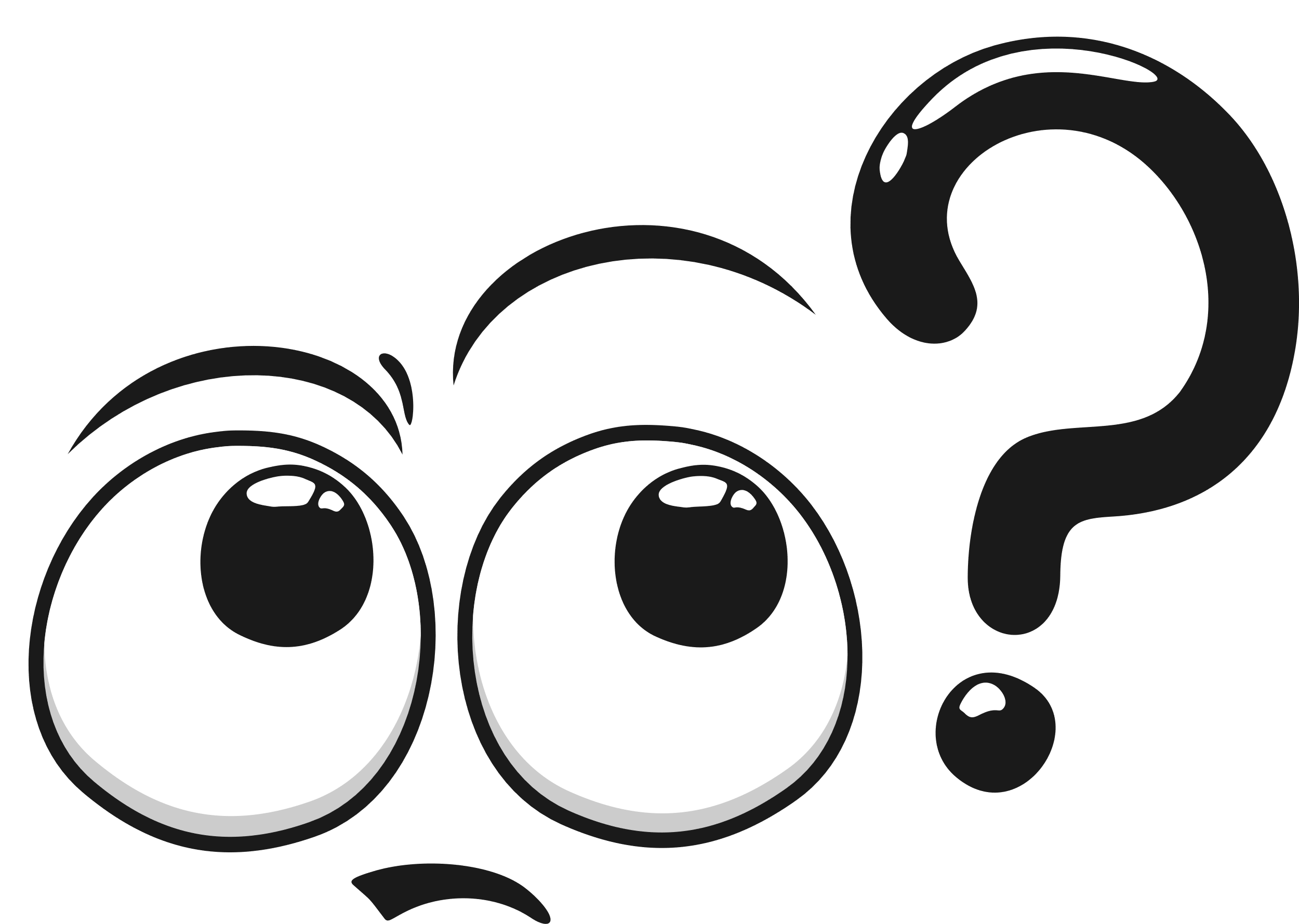 Các dung dịch thường có ghi kèm nồng độ xác định như nước muối sinh lí 0,9%, sulfuric acid 1M, Vậy nồng độ dung dịch là gì?
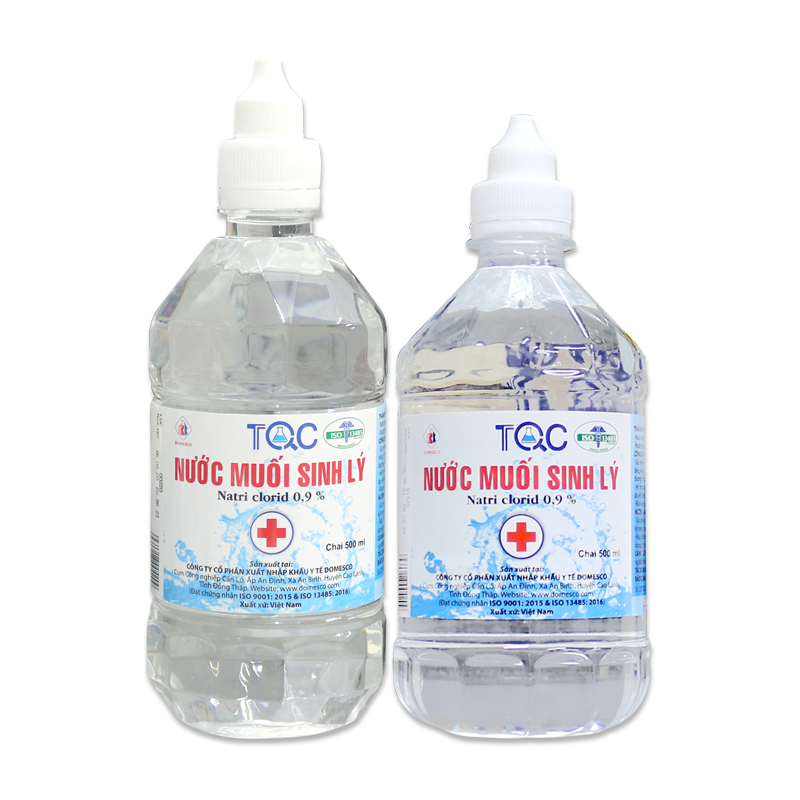 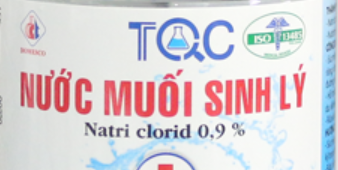 BÀI 4: 
DUNG DỊCH VÀ NỒNG ĐỘ
NỘI DUNG BÀI HỌC
01
02
Độ tan
Dung dịch, chất tan và dung môi
03
04
Nồng độ dung dịch
Thực hành pha chế
01
DUNG DỊCH, CHẤT TAN VÀ DUNG MÔI
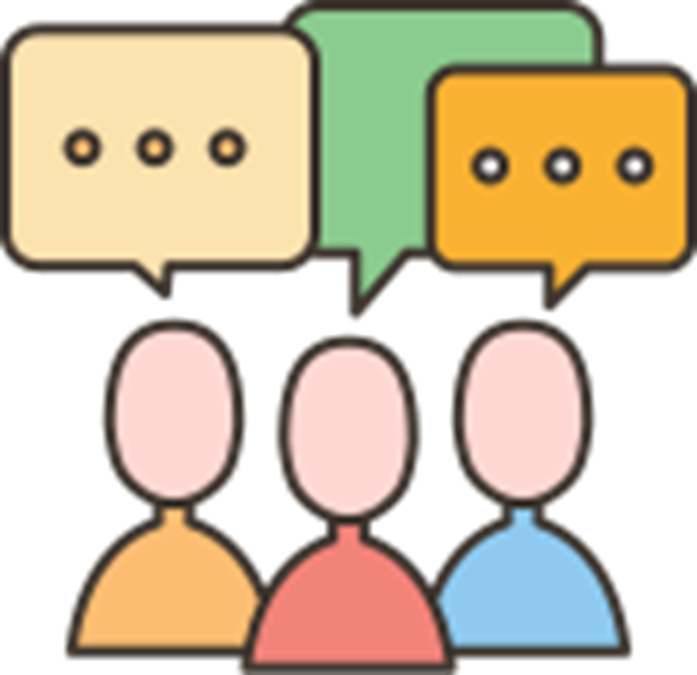 THẢO LUẬN NHÓM
Khái niệm về dung dịch
Khái niệm về dung môi
Khái niệm về chất tan
Dung dịch là hỗn hợp đồng nhất của chất tan và dung môi
Dung môi là chất có khả năng hòa tan chất khác, thường là nước.
Chất tan là chất bị hòa tan trong dung môi
Dung dịch chưa bão hòa là dung dịch có thể hòa tan thêm chất tan ở một nhiệt độ và áp suất nhất định
Dung dịch bão hòa là dung dịch không thể hòa tan thêm chất tan ở một nhiệt độ và áp suất nhất định
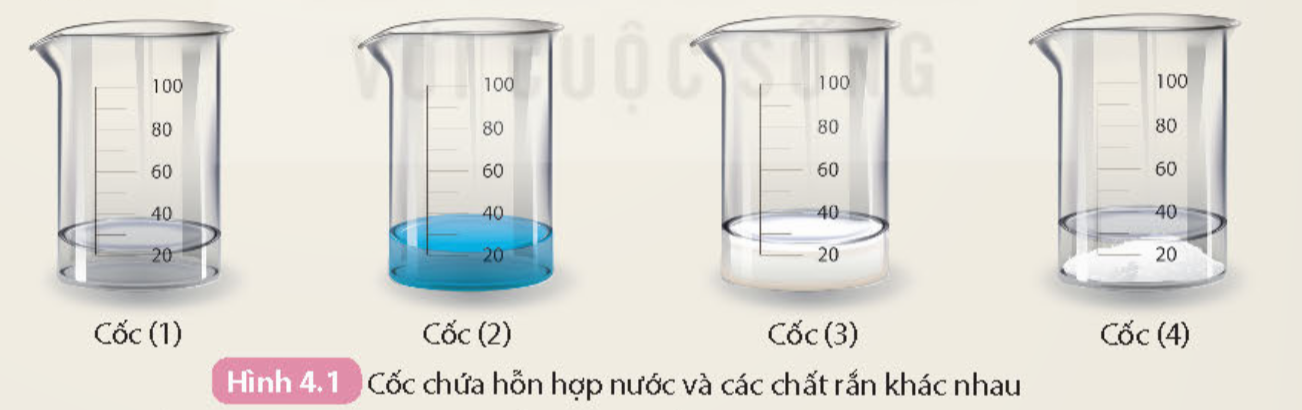 Chất tan là muối ăn, dung môi là nước
chất tan là copper (II) sulfate, dung môi là nước
TRẢ LỜI
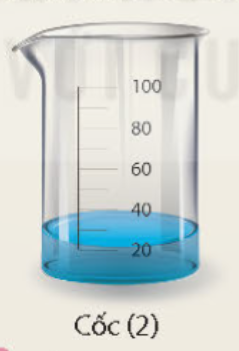 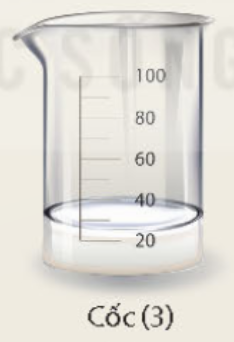 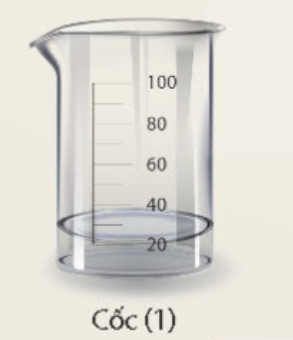 Cốc (1), (2) chứa dung dịch: chất tan hết, tạo hỗn hợp trong suốt, đồng nhất;
Cốc (3): bột không tan, hỗn hợp đục
TRẢ LỜI CÂU 2
Dung dịch nước muối trong cốc (4) là dung dịch bão hòa vì không hòa tan thêm chất tan được nữa.
Cho chất tan Na2CO3 vào nước, khuấy  đều đến khi chất không tan thêm được nữa. Lọc lấy dung dịch bãu hòa Na2CO3.
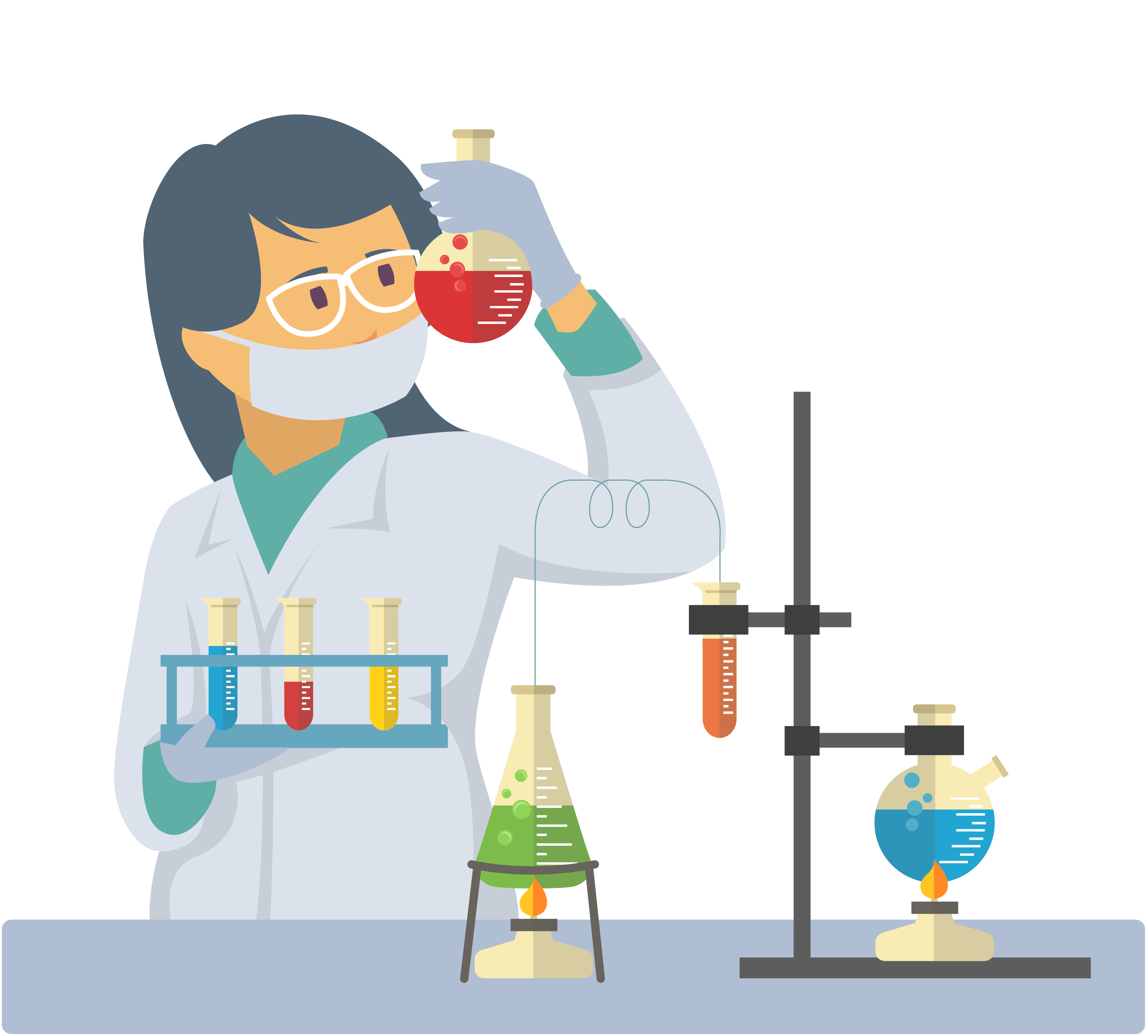 02
ĐỘ TAN
Thảo luận nhóm
Câu trả lời 1
Độ tan của một chất trong nước là số gam chất đó hòa tan trong 100 gam nước để tạo thành dung dịch bão hòa ở nhiệt độ, áp suất xác định.
Câu trả lời 2
Câu trả lời 3
Câu trả lời 4
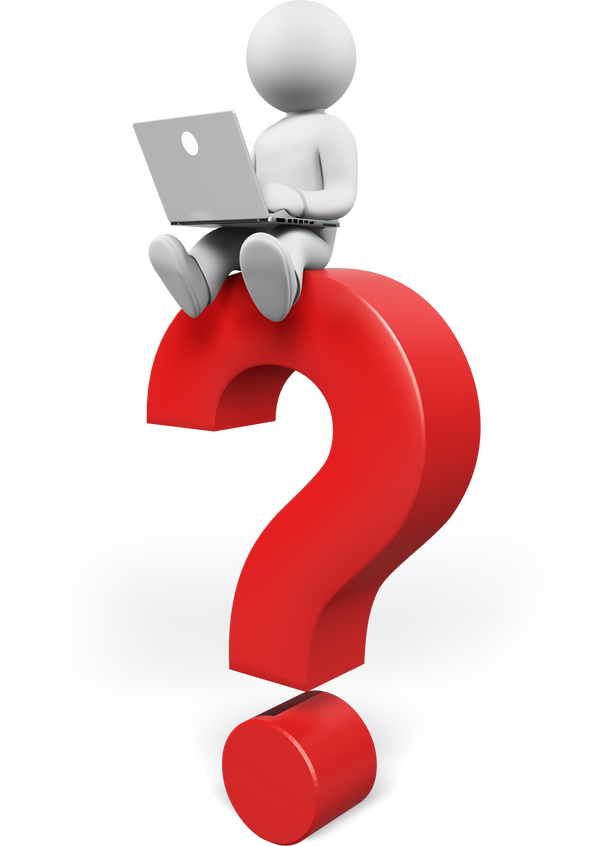 1. Theo em, độ tan của một chất phụ thuộc vào yếu tố nào?
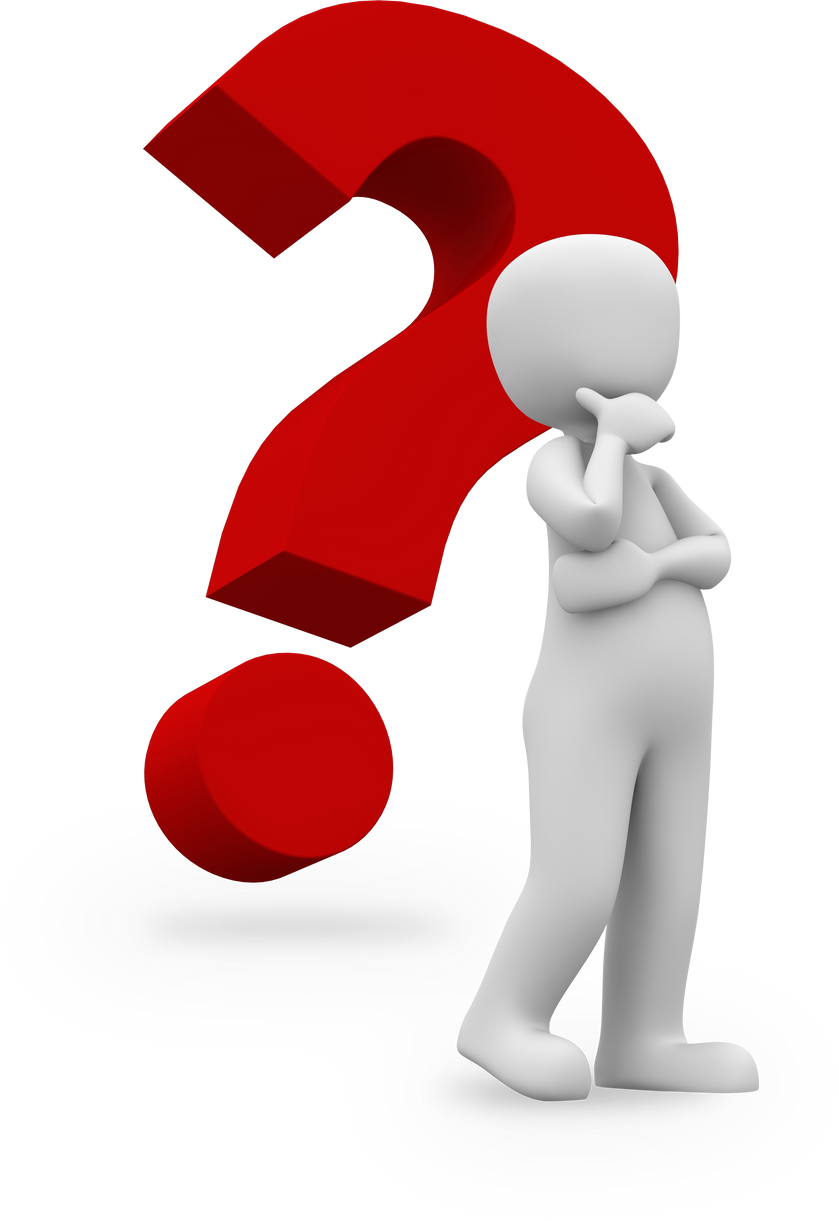 2. Khi nhiệt độ tăng thì độ tan tăng hay giảm.
Câu trả lời 1: Độ tan của một chất sẽ phụ thuộc vào nhiệt độ và áp suất
Câu trả lời 2: Đối với chất rắn, nhiệt độ tăng thì độ tan tăng. Đối với chất khí nhiệt độ tăng, độ tan giảm
MỞ RỘNG
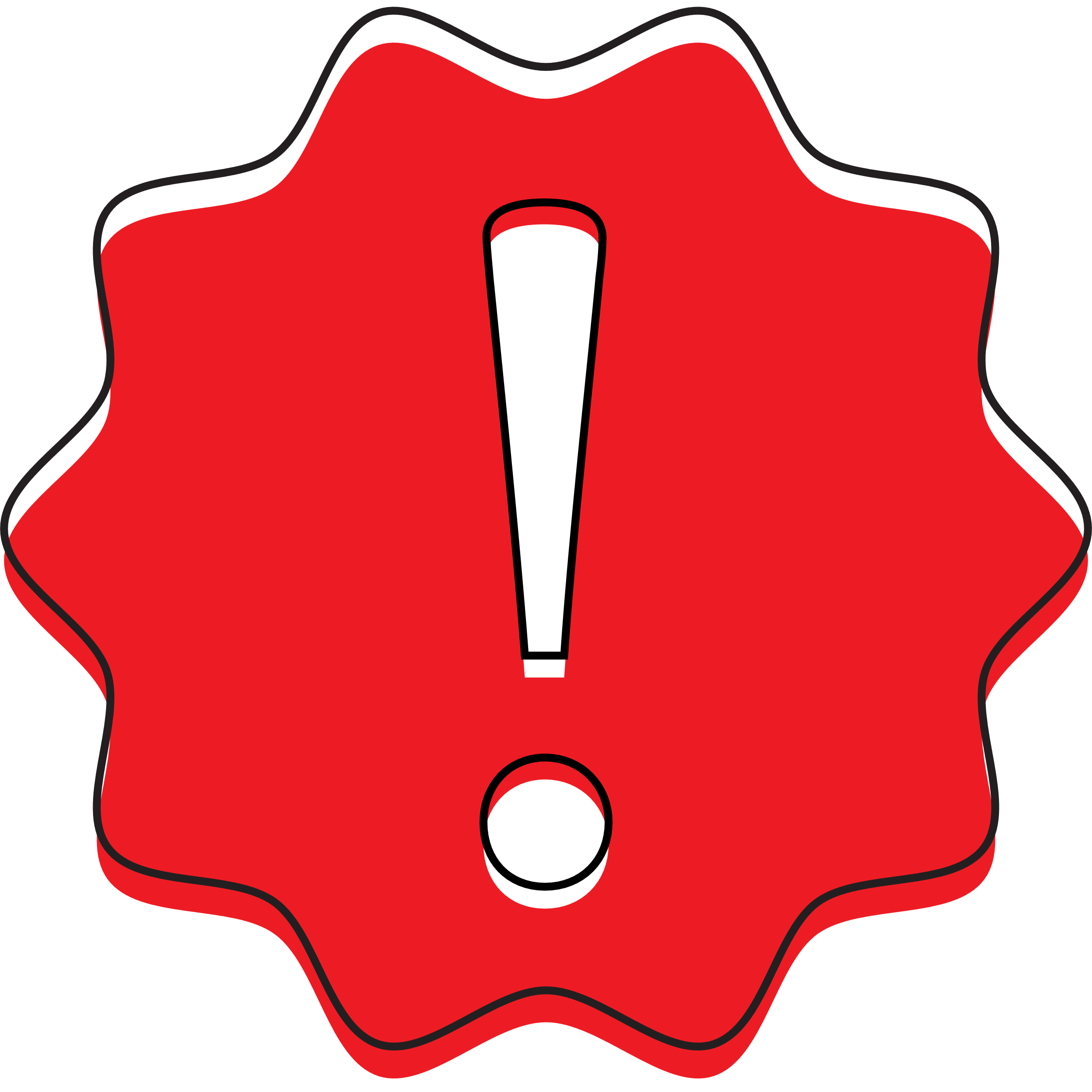 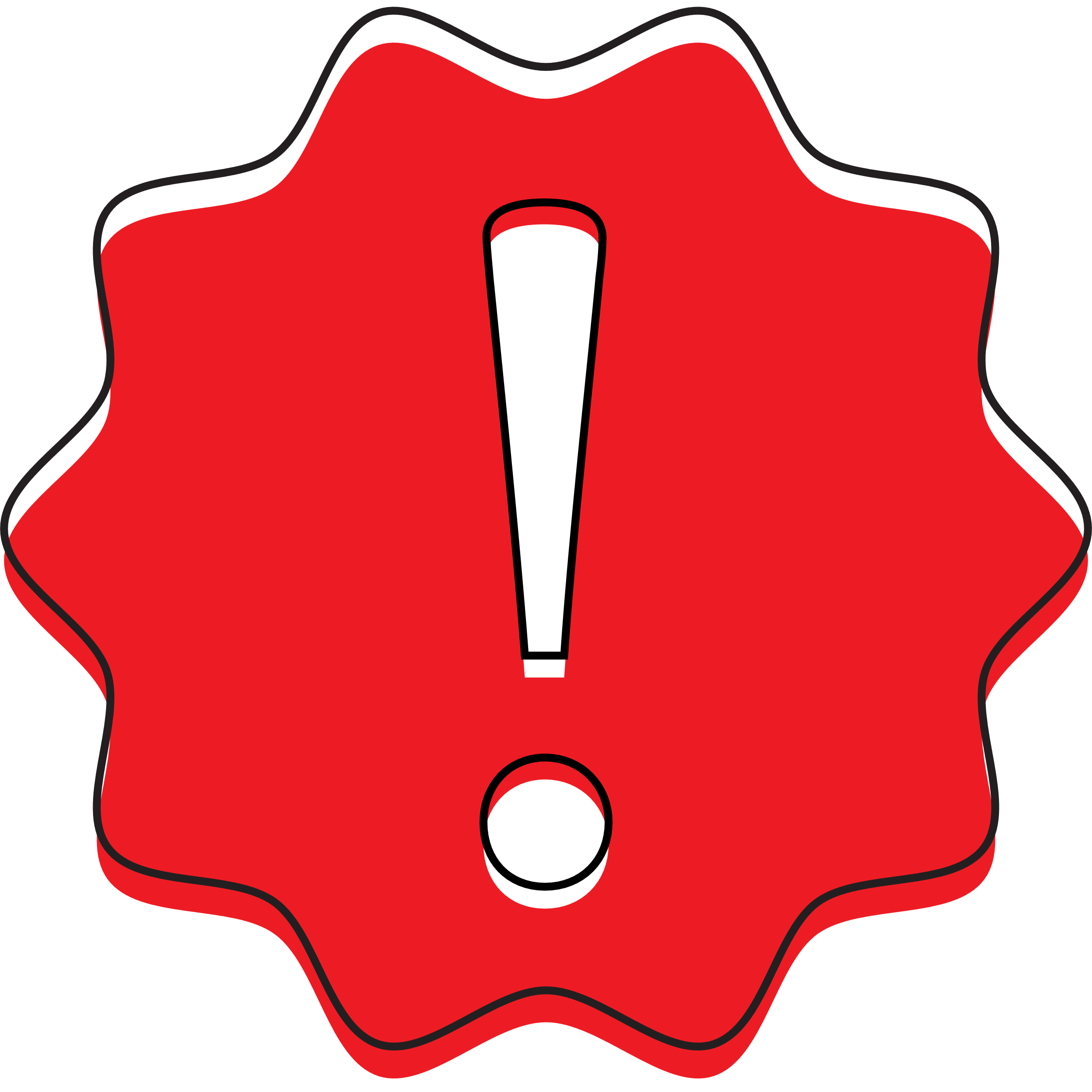 Ngày nóng, cá thường ngoi lên mặt nước để hô hấp vì độ tan của oxygen giảm khi nhiệt độ tăng
Trong sản xuất nước ngọt có gas, người ta nén khí carbondioxide ở áp suất cao để tăng độ tan trong nước
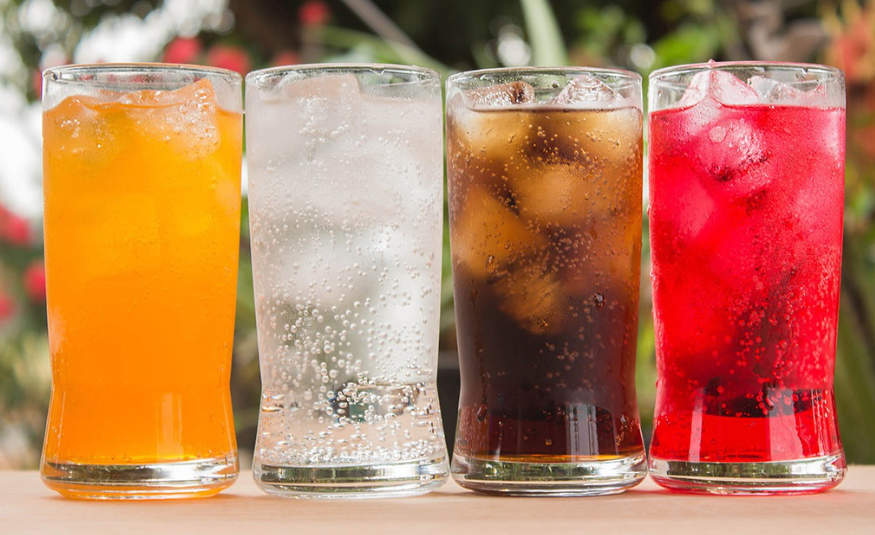 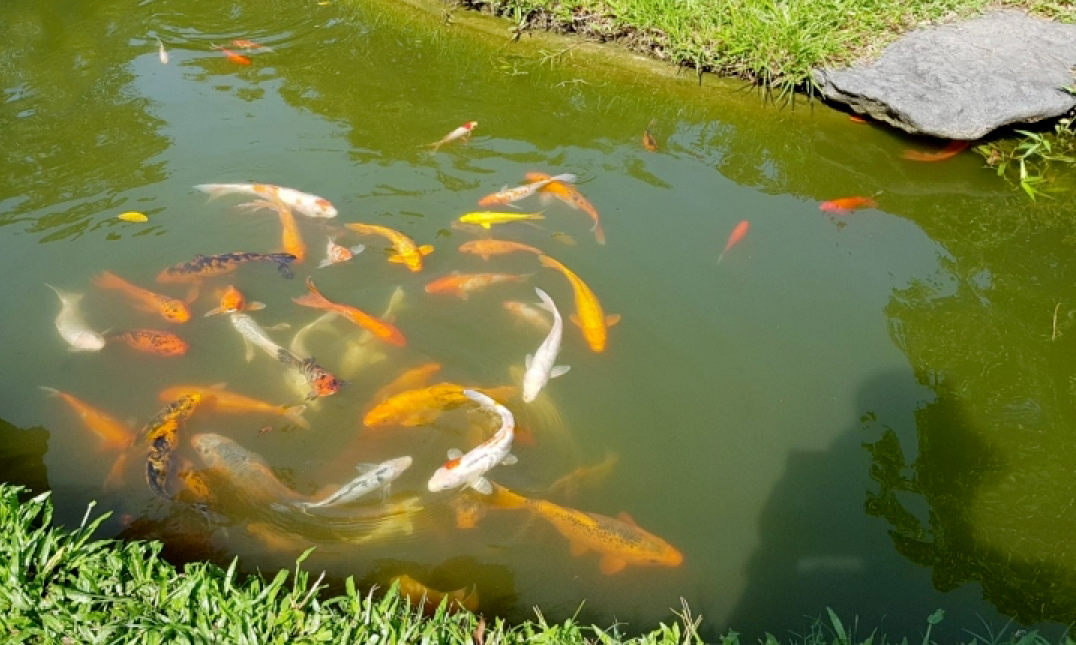 03
NỒNG ĐỘ DUNG DỊCH
Có rất nhiều loại nồng độ dung dịch như nồng độ đương lượng (CN), nồng độ molan (CM), … Tuy nhiên loại nồng độ mà chúng ta thường gặp nhất trong cuộc sống và môn  khoa học tự nhiên là nồng độ phần trăm và nồng độ mol
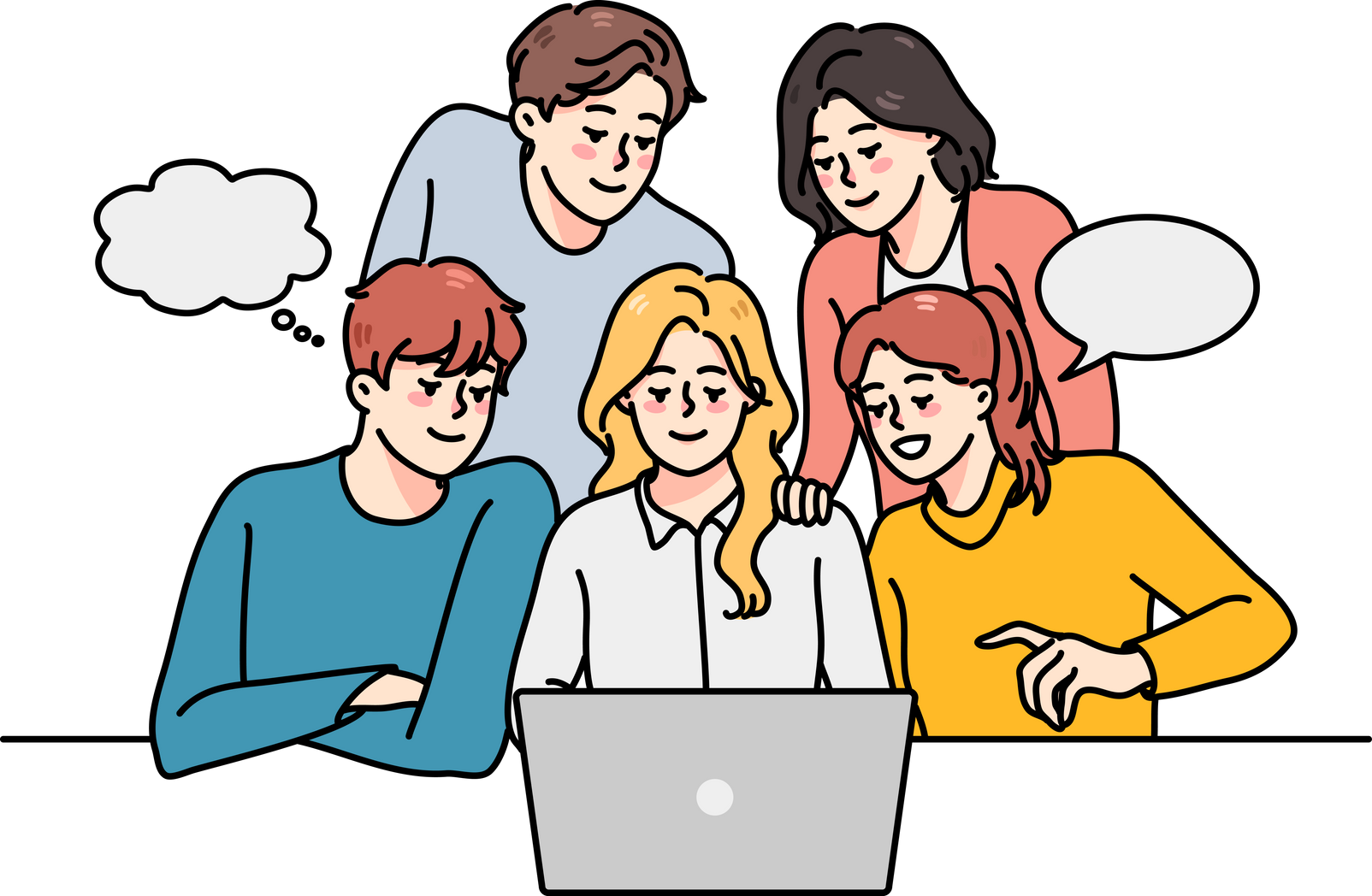 THẢO LUẬN NHÓM
Nhóm 1, 2
Nhóm 3,4
Tìm hiểu về nồng độ phần trăm: khái niệm, công thức tính và dựa vào ví dụ sgk để trả lời câu hỏi 1 sgk trang 22.
Nhóm 3,4: tìm hiểu về nồng độ mol: khái niệm, công thức tính và dựa vào ví dụ sgk để trả lời câu hỏi 2 sgk trang 22
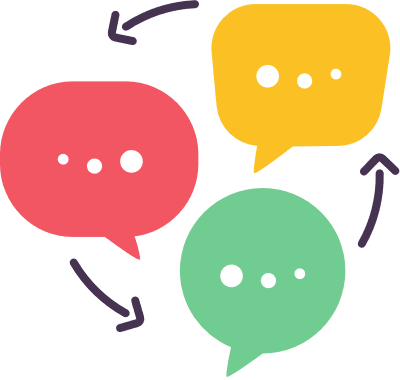 1. Nồng độ phần trăm
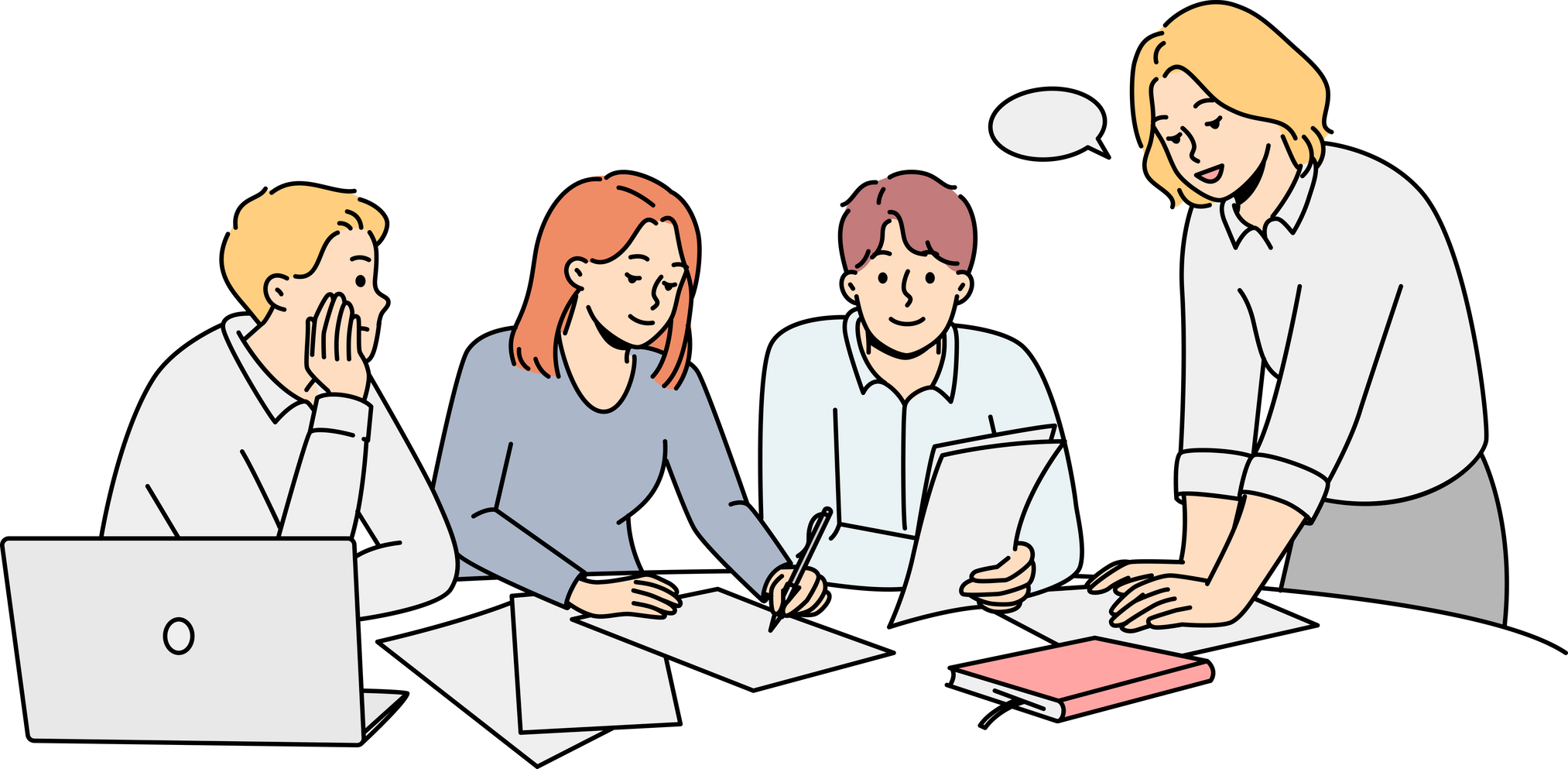 NHÓM 1
2. Nồng độ mol
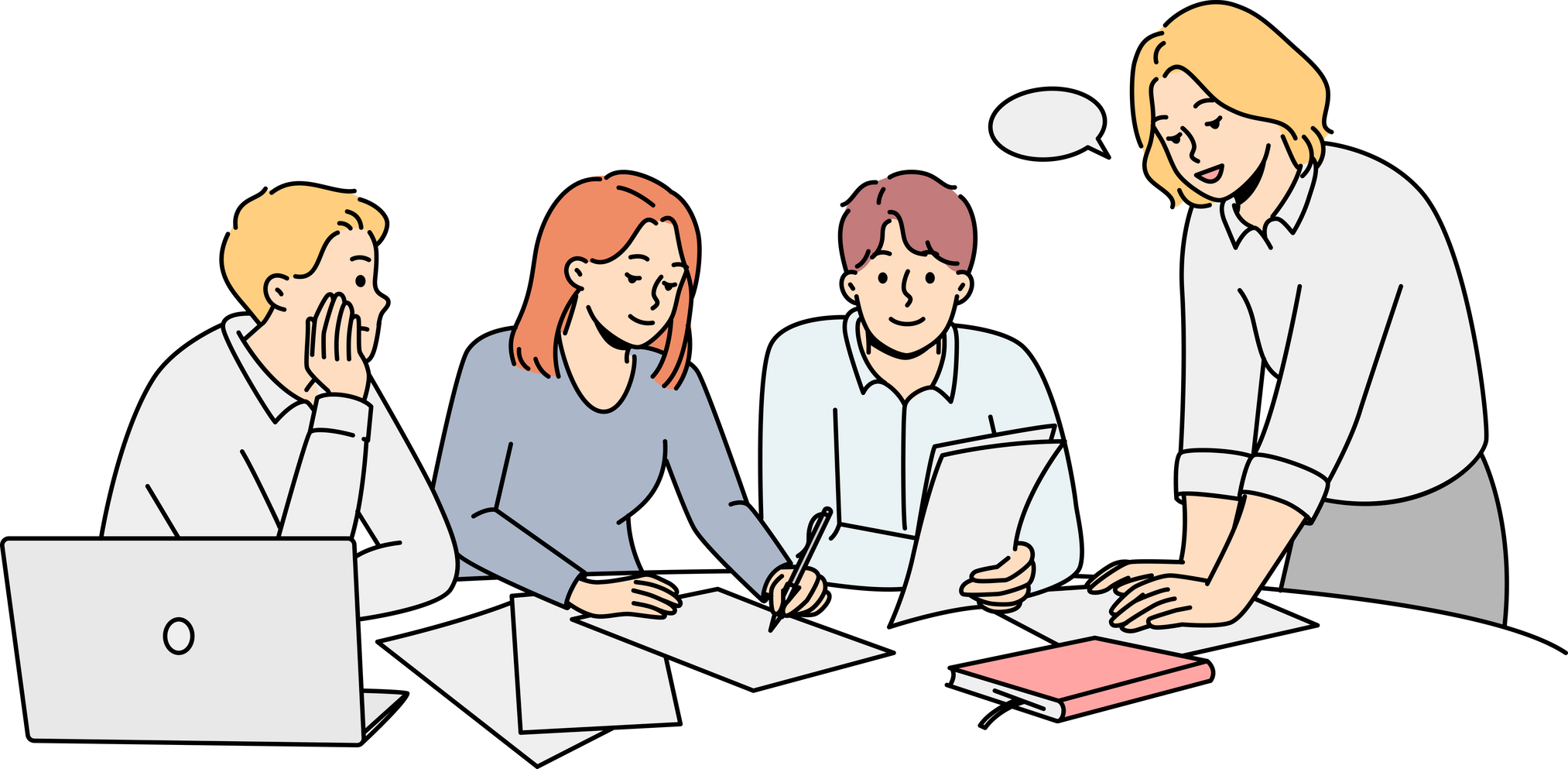 NHÓM 2
04
THỰC HÀNH PHA CHẾ DUNG DỊCH THEO MỘT NỒNG ĐỘ CHO TRƯỚC
Chuẩn bị
Muối ăn
Cốc thủy tinh
Ống đong
Nước cất
Tiến hành
Cân m1 gam muối ăn rồi cho vào cốc thủy tinh.
Cân m2 gam nước cất, rót vào cốc, lắc đều cho muối tan hết.
THẢO LUẬN NHÓM
Câu 1: Tại sao phải dùng muối ăn khan để pha dung dịch?Câu 2: Dung dịch muối ăn có nồng độ 0,9% có thể được dùng làm gì?
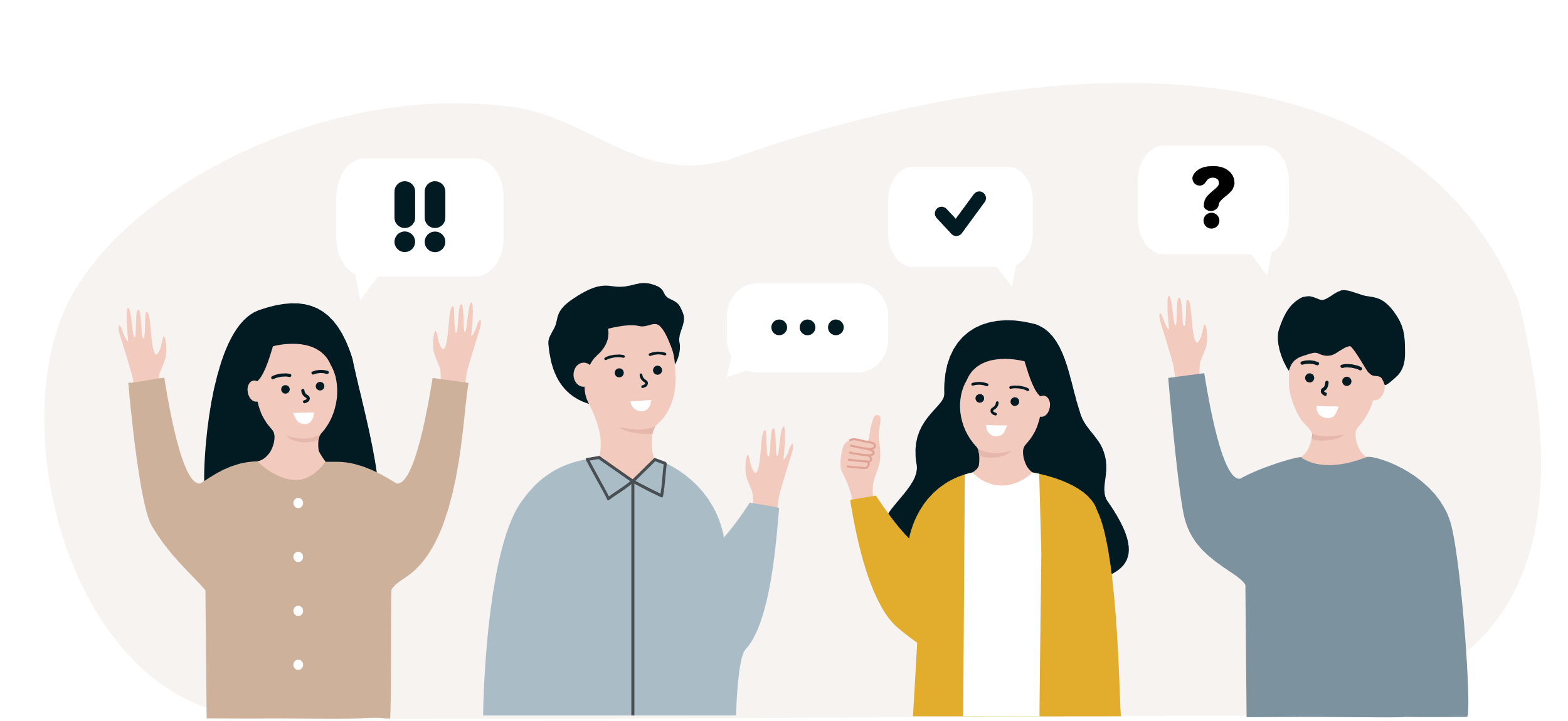 Câu trả lời 1: Muối ăn có lẫn nước khi cân khối lượng muối (chất tan) sẽ không chính xác, làm nồng độ dung dịch không đúng như tính toán.
Câu trả lời 2: Dung dịch muối ăn có nồng độ 0,9% còn gọi là nước muối sinh lý, thường được dùng để bổ sung nước cũng như chất điện giải, dùng để rửa mắt, mũi, súc miệng.
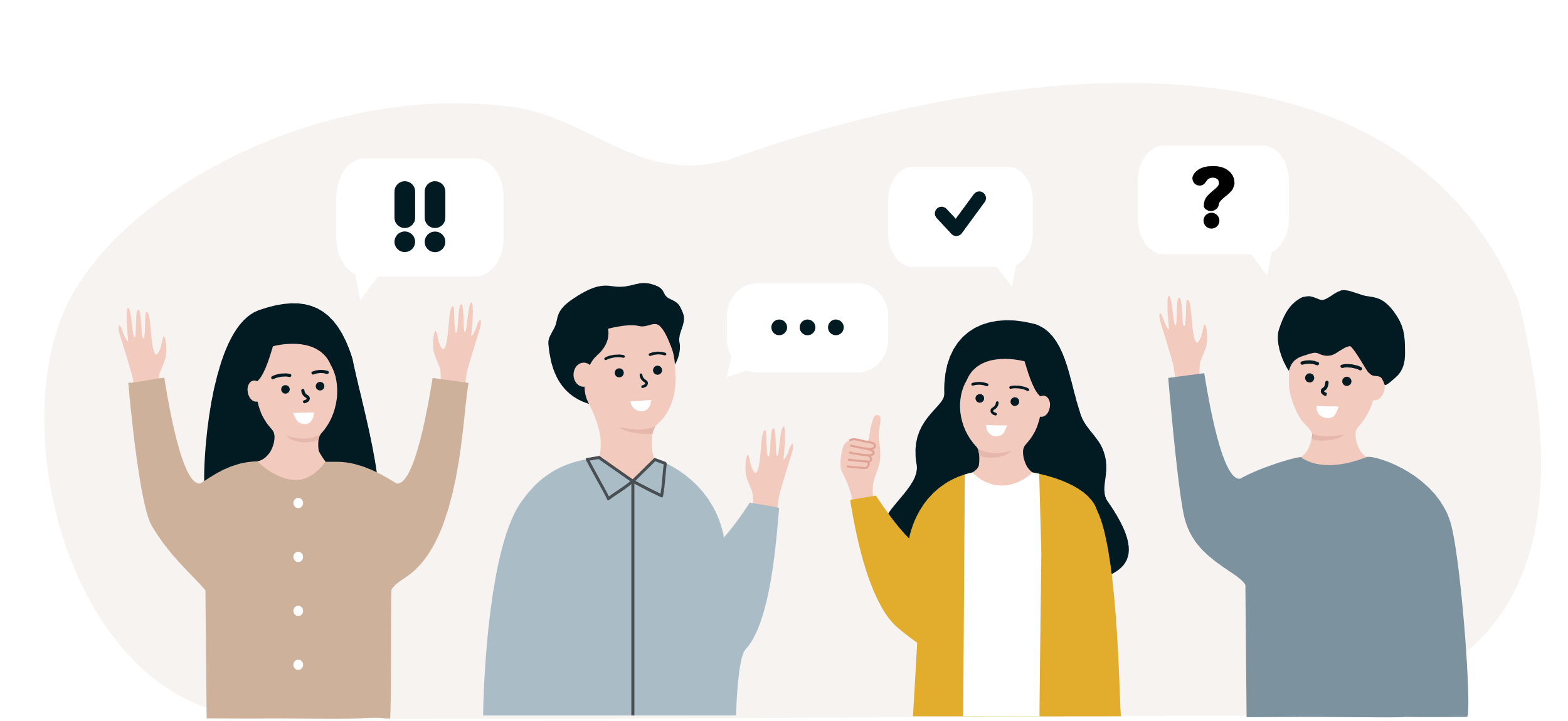 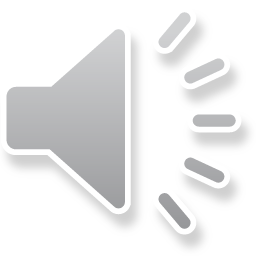 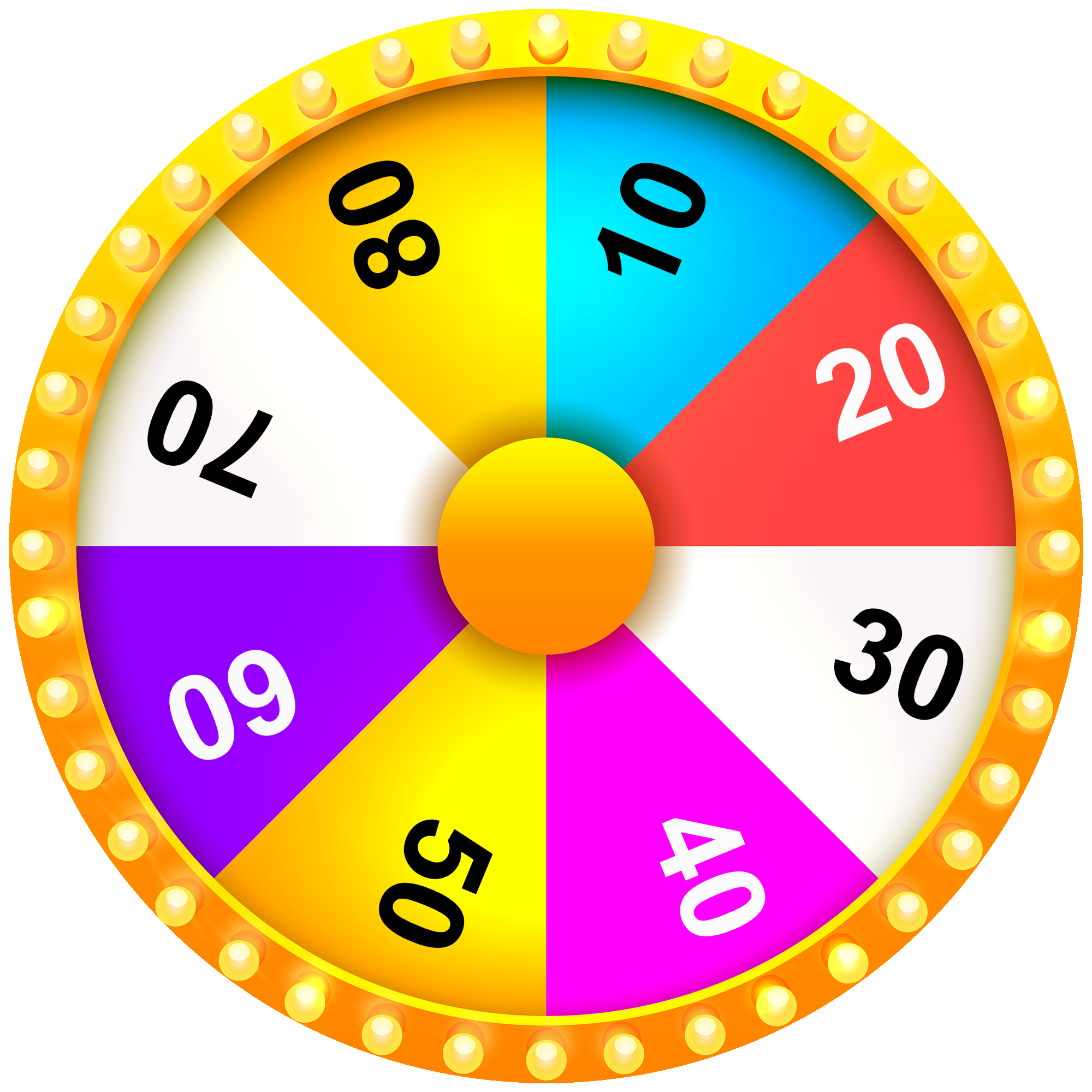 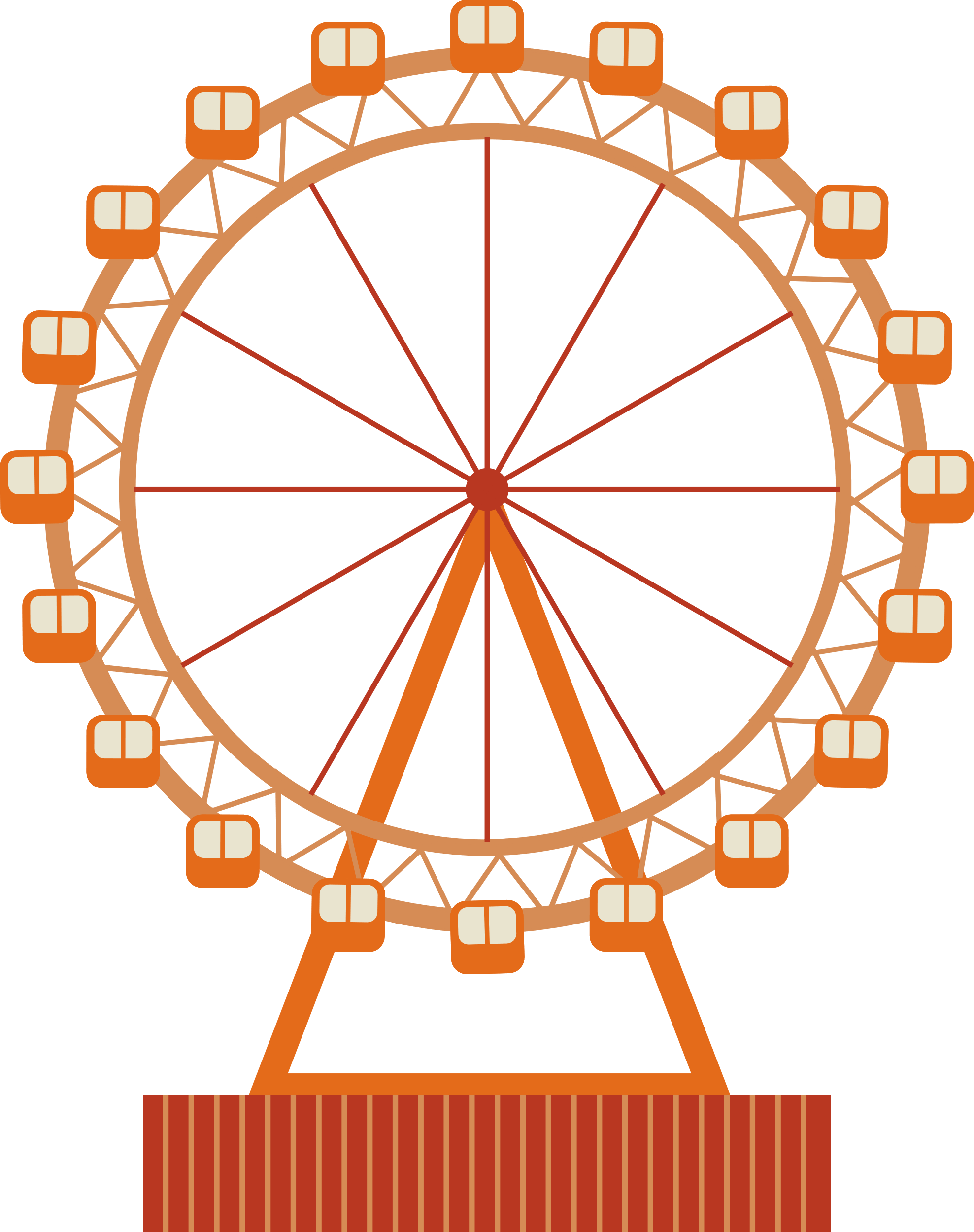 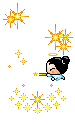 VÒNG QUAY 
MAY MẮN
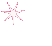 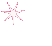 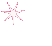 1
2
3
4
5
6
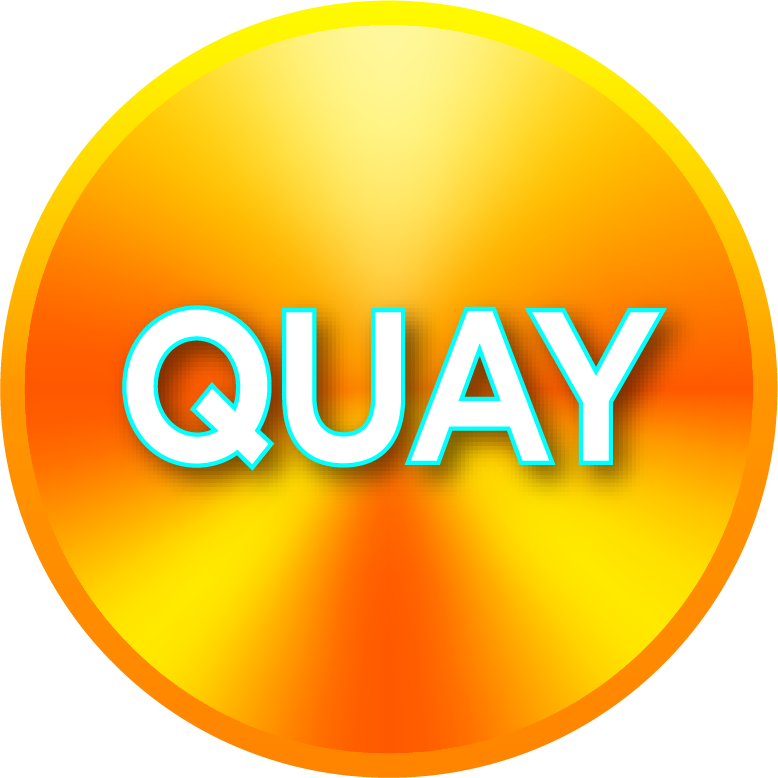 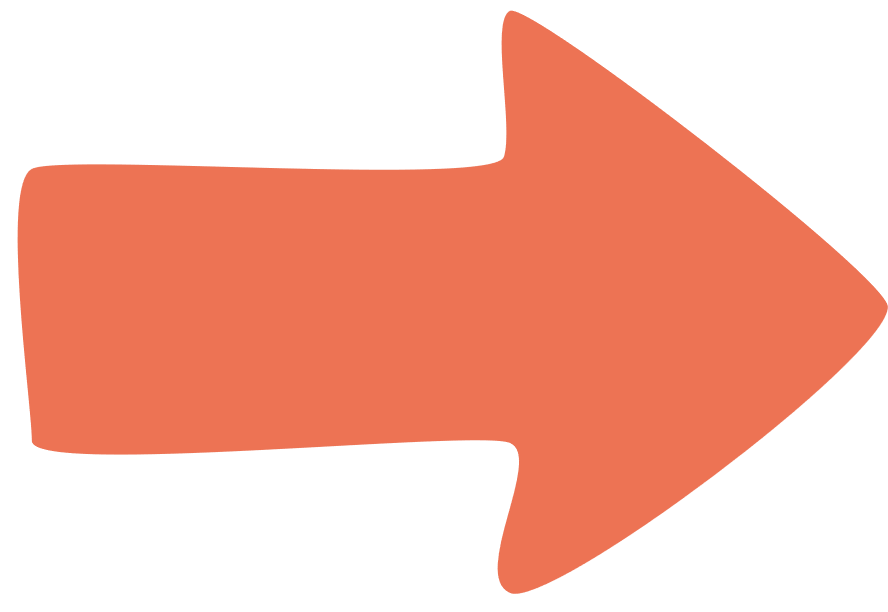 Câu hỏi 1: Dung dịch là
A. Hỗn hợp không đồng nhất của chất tan và dung môi
B. Hỗn hợp không đồng nhất gồm các hạt chất rắn phân tán lơ lửng trong môi trường chất lỏng
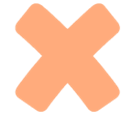 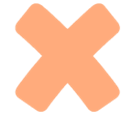 C. Hỗn hợp không đồng nhất gồm một hay nhiều chất lỏng phân tán trong môi trường chất lỏng nhưng không tan vào nhau
D. Hỗn hợp đồng nhất của chất tan và dung môi
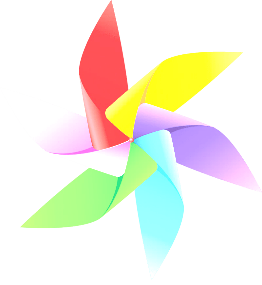 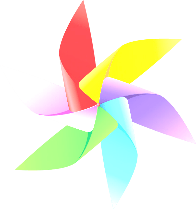 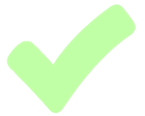 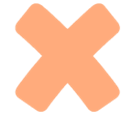 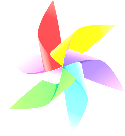 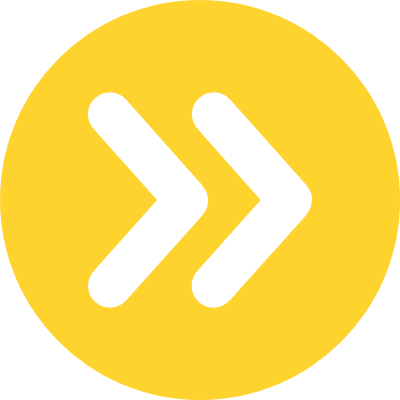 Câu hỏi 2: Độ tan của một chất trong nước là
A. Số mol tối đa chất đó hòa tan trong 100 ml nước để tạo thành dung dịch bão hoà ở nhiệt độ, áp suất xác định
B. Số gam tối đa chất đó hòa tan trong 100 gam nước để tạo thành dung dịch bão hoà ở nhiệt độ, áp suất xác định
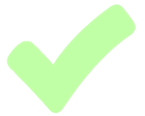 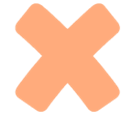 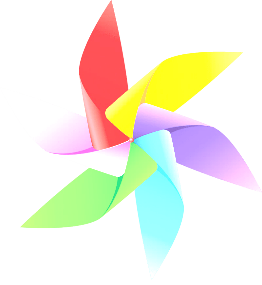 C. Số mol tối đa chất đó hòa tan trong 100 gam nước để tạo thành dung dịch bão hoà ở nhiệt độ, áp suất xác định
D. Số gam tối đa chất đó hòa tan trong 100 ml nước để tạo thành dung dịch bão hoà ở nhiệt độ, áp suất xác định
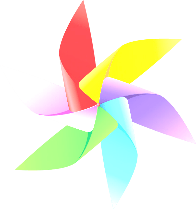 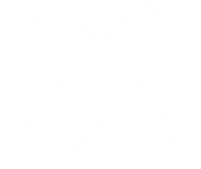 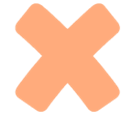 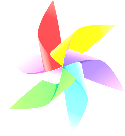 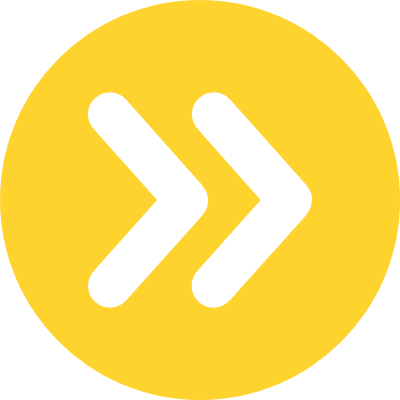 Câu hỏi 3: Hòa tan 40 gam ZnCl2 vào 280 gam nước. Tính nồng độ phần trăm dung dịch?
A. 15,5%
B. 14,5%
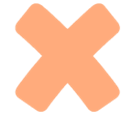 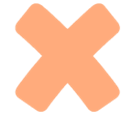 C. 13,5%
D. 12,5%
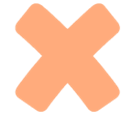 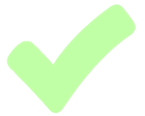 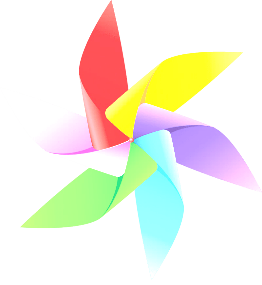 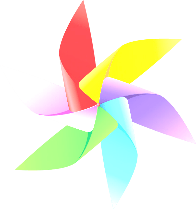 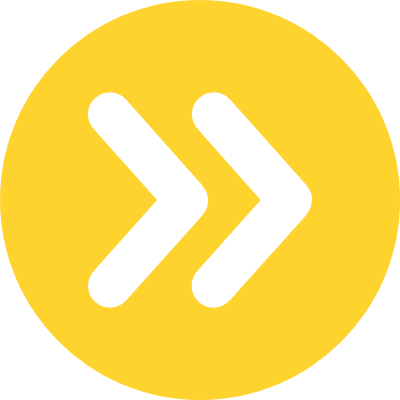 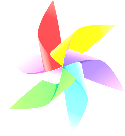 Câu hỏi 4: Số mol của HCl có trong 200 ml HCl 0,15M là
A. 0,3 mol
B. 0,15 mol
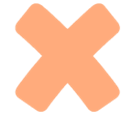 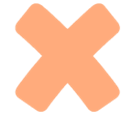 C. 0,03 mol
D. 1,5 mol
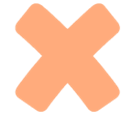 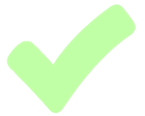 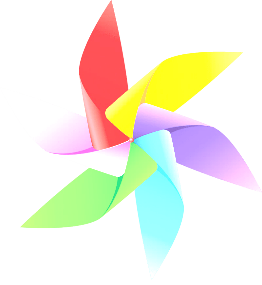 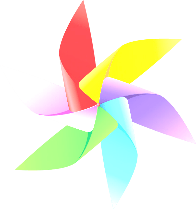 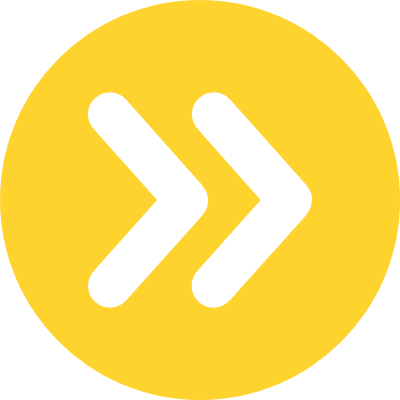 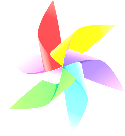 Câu hỏi 5: Trộn 4 lít dung dịch KCl 2M với 2 lít dung dịch KCl 5M. Tính nồng độ mol của dung dịch KCl sau trộn
A. 3M
B. 2M
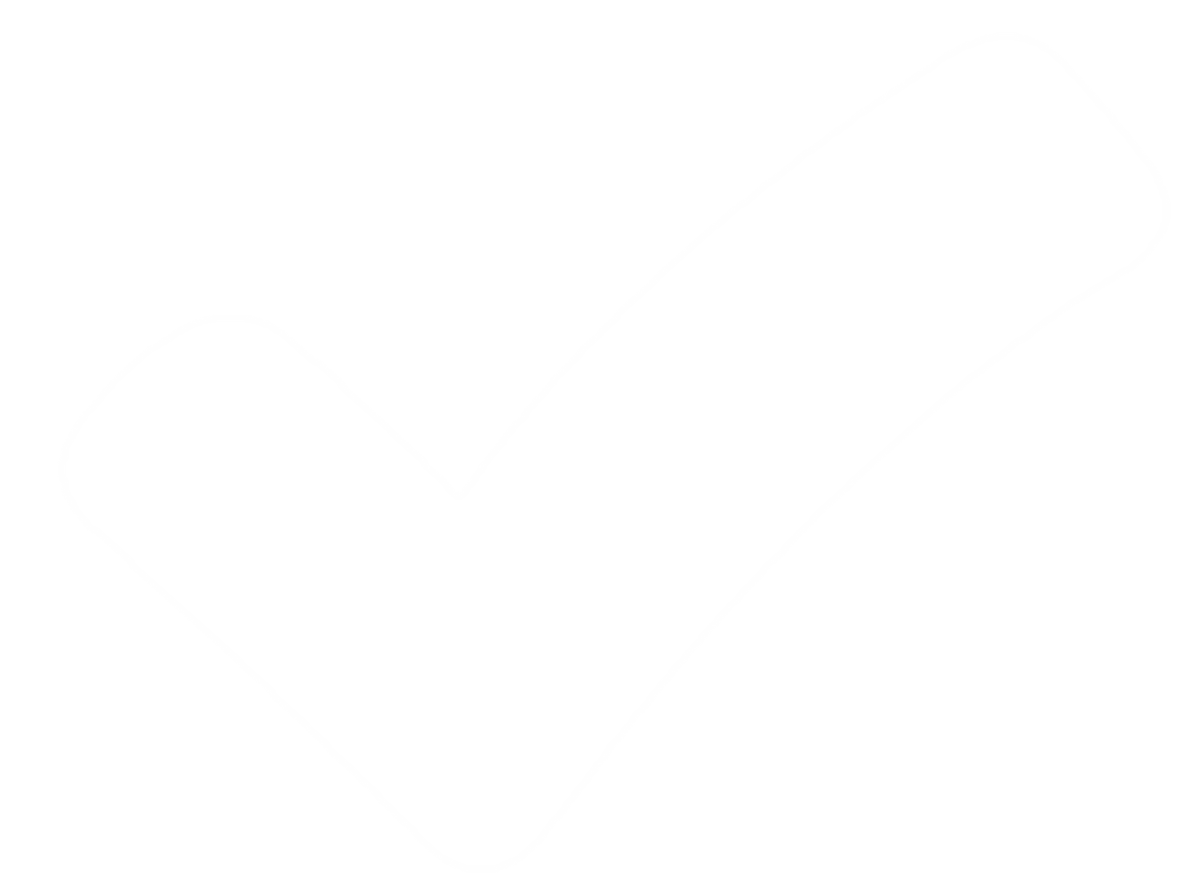 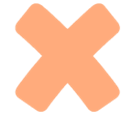 C. 4M
D. 5M
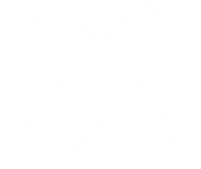 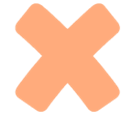 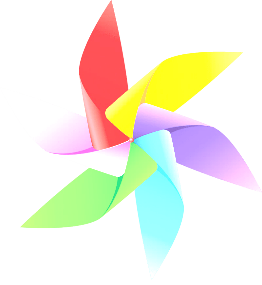 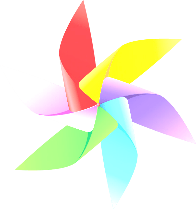 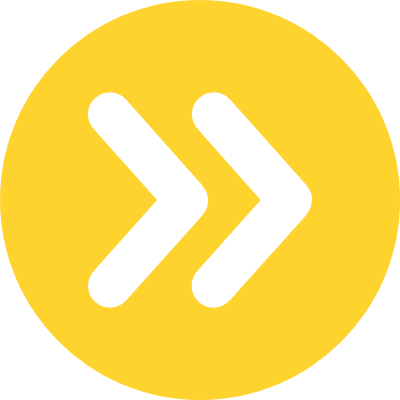 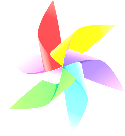 Câu hỏi 6: Muốn pha 300 gam dung dịch HCl 2% từ dung dịch HCl 12% thì khối lượng dung dịch HCl 12% cần lấy là
A. 40 gam
B. 50 gam
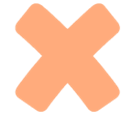 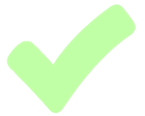 C. 60 gam
D. 70 gam
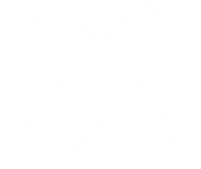 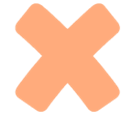 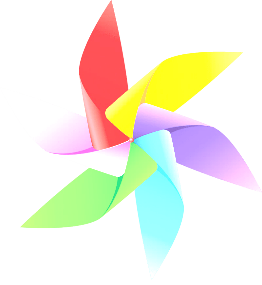 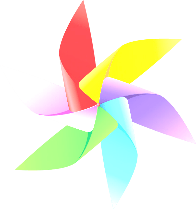 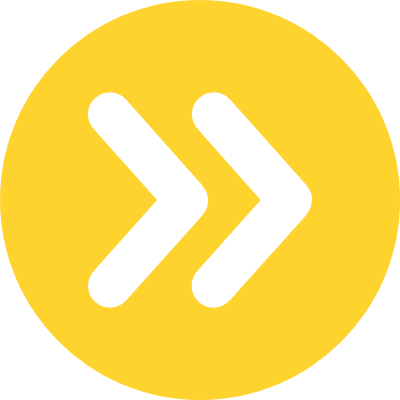 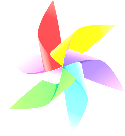 VẬN DỤNG
HƯỚNG DẪN VỀ NHÀ
Ôn tập lại kiến thức đã học
Hoàn thành bài tập vận dụng
Làm bài tập trong SBT KHTN 8
Đọc và tìm hiểu trước nội dung Bài 5: Định luật bào toàn khối lượng và phương trình hóa học
CẢM ƠN CÁC EM ĐÃ LẮNG NGHE BÀI GIẢNG HÔM NAY!